PRISMS MODERNISATION: TECHNICAL WORKING GROUP
PRESENTATION OVERVIEW
Introduction
Engagement
Implementation and Delivery
PRISMS API functions and Design
PRISMS API Features 
API Support
Next steps
SHARE
ENGAGEMENT
Engagement
BY WHAT MEANS
Technical Working Group Webinars
Software Vendor 
Other channels – specialised GovTeams groups
PRISMS Modernisation website
Engagement
AIM
Continue to develop an understanding of the PRISMS API technical scope
Provide progressive updates to the sector
Participate in valuable technical information exchange between the sector and the department 
Work through operational challenges for implementation
Provide timely feedback to questions
PRISMS MODERNISATION WEBSITE
Implementation and Delivery
Implementation Plan
Ongoing API releases and sector onboarding
Project Planning and Scheduling
Discovery and Solution Architecture
Jul 2023- Jun 2024
Jul-Aug 2022
Jul-Dec 2022
1
1
2
3
4
3
1
2
Jun 2024
Jan 2023 – Jun 2024
Aug 2022 – Jul 2024
Jan 2023 – Jun 2024
API as BAU
Onboarding Support Workshops
Stakeholder Consultations
Agile Development and co-design
PRISMS APIFunctions and Design
PRISMS API FUNCTIONS: CoE Create functionality
The first goal of this project is to allow providers to create approved CoEs in PRISMS from their admission management and student management software via APIs.
CREATE CoE API FUNCTION DESIGN: Features
Maintain existing CoE data requirements
Single endpoint call to create approved CoEs
Supporting reference value endpoints
Dependencies on client systems having certain PRISMS data e.g., Student details, CRICOS Course, Location, Enrolment Dates and Fees, Overseas Health Cover etc 
Automatic student identification
User Authentication & Authorisation
CREATE COE API FUNCTION: Student Identification
Existing CoE code or passport number
Check for matching student details  - First name, middle name, family name, gender, Country of birth etc ingle endpoint call to create approved CoEs
Where multiple student records are found, the latest created record verified
CREATE COE API FUNCTION: API Interaction overview
PRISMS API: Future Functions
Generation of CoE Certificates
CoE Creation for under 18 students
Generation of accommodation and welfare arrangement letters
Creation of incomplete, saved or pending CoEs
Reporting of basic student course variations (SCVs)
Retrieval of PRISMS data to support CoE creation
API Features
API FEATURES: Overview
REST based industry standards
Secured
Authentication and Authorisation
Data Validation
API FEATURES: Industry API Standards
The PRISMS Provider API will be REST based following industry standards:

GET (read), POST (create), PUT (Update), DELETE operations
Standard error codes
Filtering, sorting, pagination
API Versioning
API FEATURES: API Security
The PRISMS Provider API will follow government API security standards

Authentication and Authorisation
Input Validation
Rate Limiting
Audit Logging
Asynchronous where appropriate
API FEATURES: Authentication
Authentication and authorisation approach based around some key concepts
Alignment with Whole of Government approach​ and guidance
Analysis of existing authentication models in place in the department with a focus on opportunities for alignment and re-use
Leverage modern OpenID/Connect and OAuth2.0 flows.
API FEATURES: Attended and unattended workflows
Legislative and business requirements for both attended and unattended flows
Some flows will need to be triggered by a user with appropriate authorisation
We will use PRISMS identity management as part of these flows
Whether a call is attended or unattended will depend on the nature of the API call
API FEATURES: API Authorisation
The PRISMS Provider API will support both provider user (attended) and provider organisation (unattended) authorisation.

The PRISMS Provider API will implement API Authorisation at a request level
 
Generally:
Requests that will involve manipulation of data will require an authorised user to be authenticated on attended flows
Requests to retrieve some types of data will be one by provider organisations using an unattended flow through their client system
API FEATURES: Data Validation
Data will be validated with reference to existing PRISMS validation and business rules.

Validated against core PRISMS validation and business rules
Error messages returned
Warnings will be available at a later date
API FEATURES: PRISMS Errors
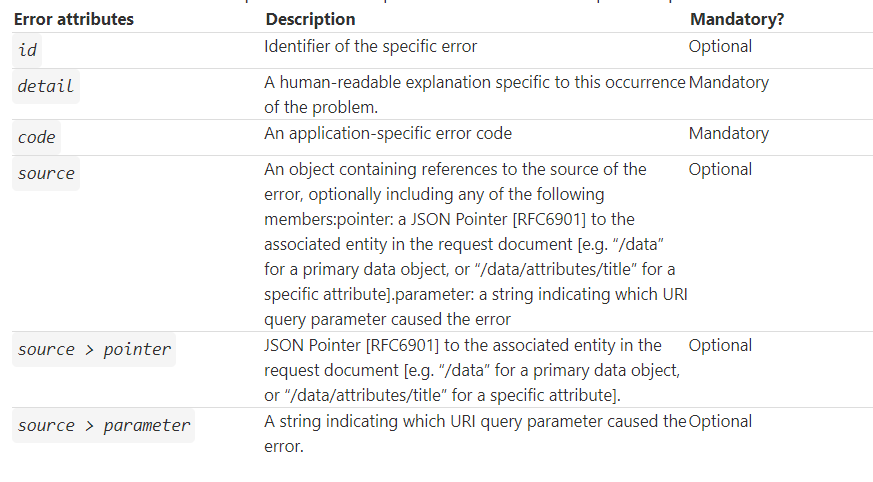 API FEATURES: Warnings
API SUPPORT
Onboarding and Assessment of Vendors and Providers
Onboarding to PRISMS API consists of four sequential steps:

Indicate Interest / Sign-up
Set-up to Develop and test
Commence Developing and testing
On-board to production environment
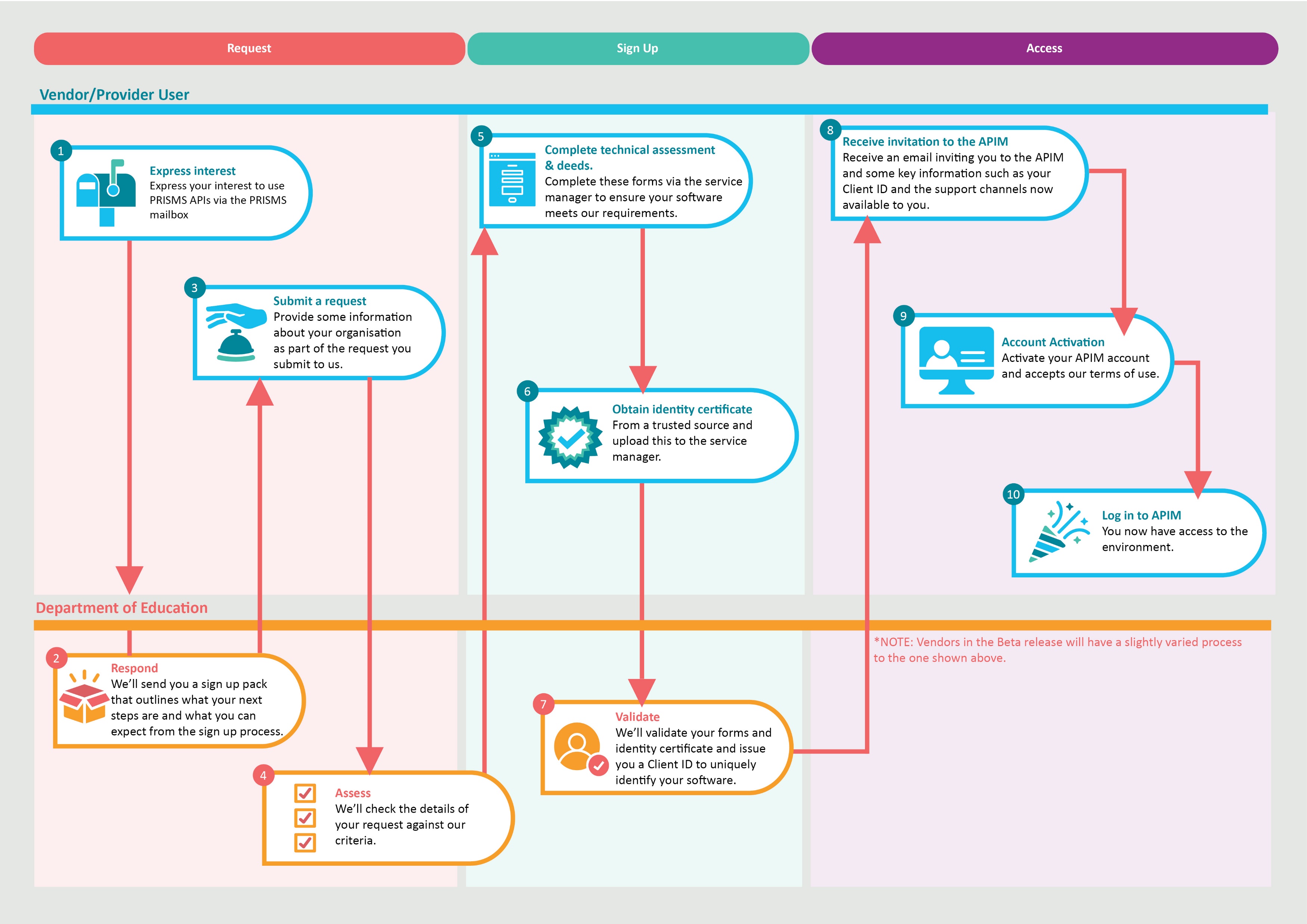 WHAT’S NEXT?
What’s next: Staging environment Beta release
Beta release – second quarter of 2023-2024August 2023
Initial release – 
Scope – Test environment, API functionality, documentation, API portal etc
Iterative future releases (with added functionality & API refinement)
Sector communication and engagement (ongoing)
QUESTIONS
KEEP SHARINGPRISMSAPI@education.gov.auhttps://www.education.gov.au/prisms-modernisation-project
CLOSING